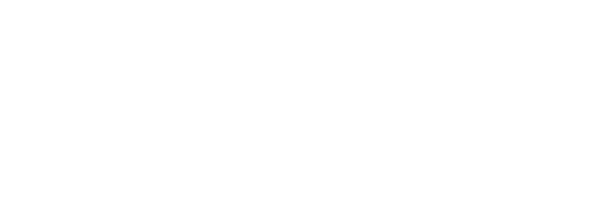 Ledendag xl
opening door voorzitter Kees van WeijenWoensdag 20 november 2019
Welkom!
Dank aan onze sponsors:
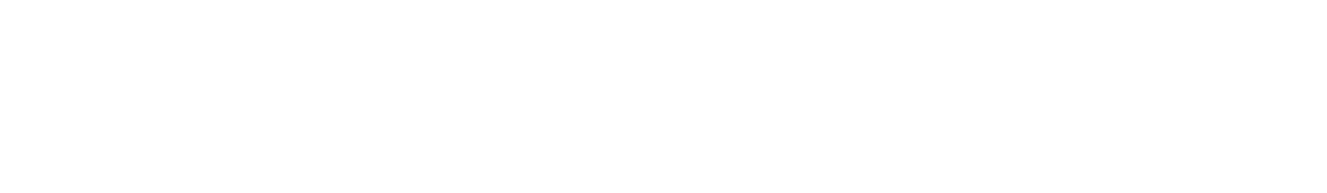 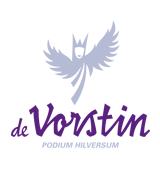 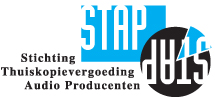 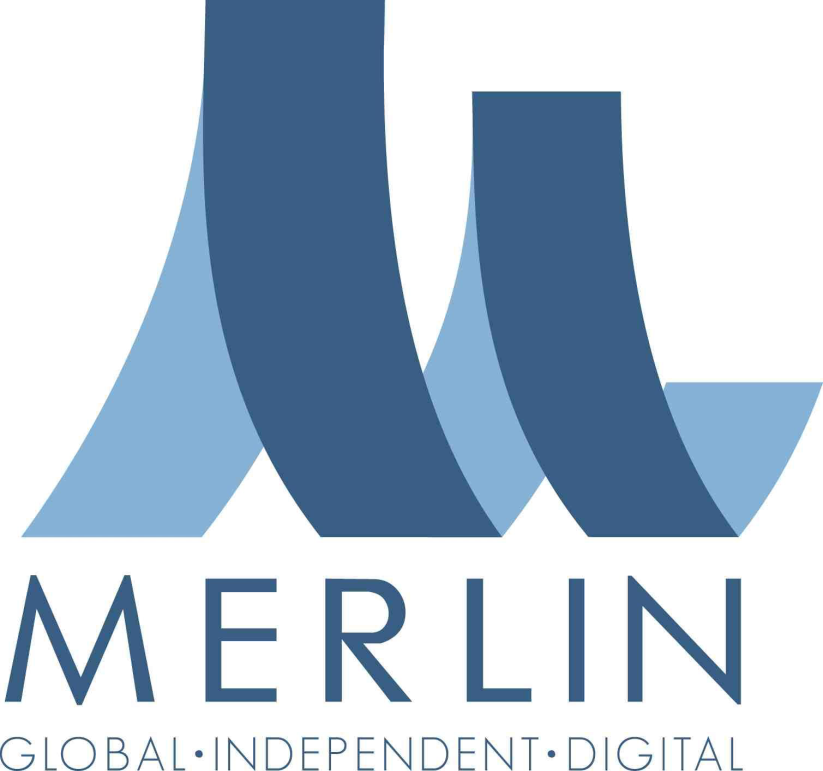 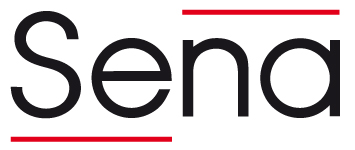 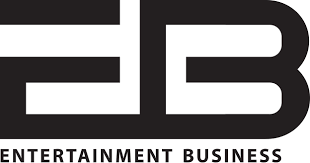 introductie
In mijn presentatie de volgende zaken:
STOMP update 2019
Staat van de industrie
Update over NVPI
Update over IMPALA
Update over Merlin
Update over WIN
Popcoalitie
Dutch Music Export
Programma van vandaag
STOMP Ledendag XL 2018
STOMP in 2019
STOMP Ledendag XL met geweldige feedback
Opnieuw sloten veel nieuwe leden zich bij STOMP aan
STOMP heeft panels georganiseerd op ES/NS, Buma NL, ADE
STOMP Independent Award uitgereikt aan Helen Smith (Impala)
Lobby voor NVPI en ons independent platform
SENA Sessions: STOMP Edition
STOMP vertegenwoordigd op zeer veel internationale events
STOMP lid van de Popcoalitie 
STOMP is vertegenwoordigd in de export begeleiding commissie DME
STOMP Academy
De staat van de industrie in 2019
Druk en overnames
Streamingdiensten, tech companies en data
Popcoalitie
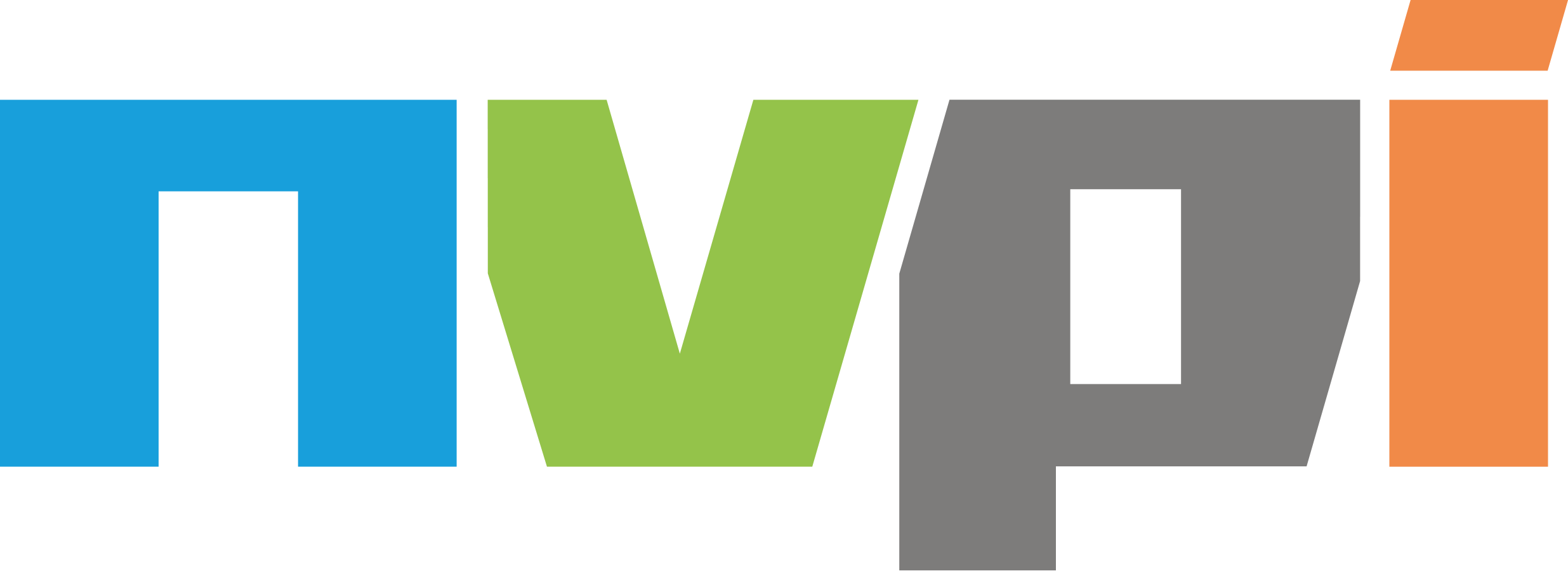 update
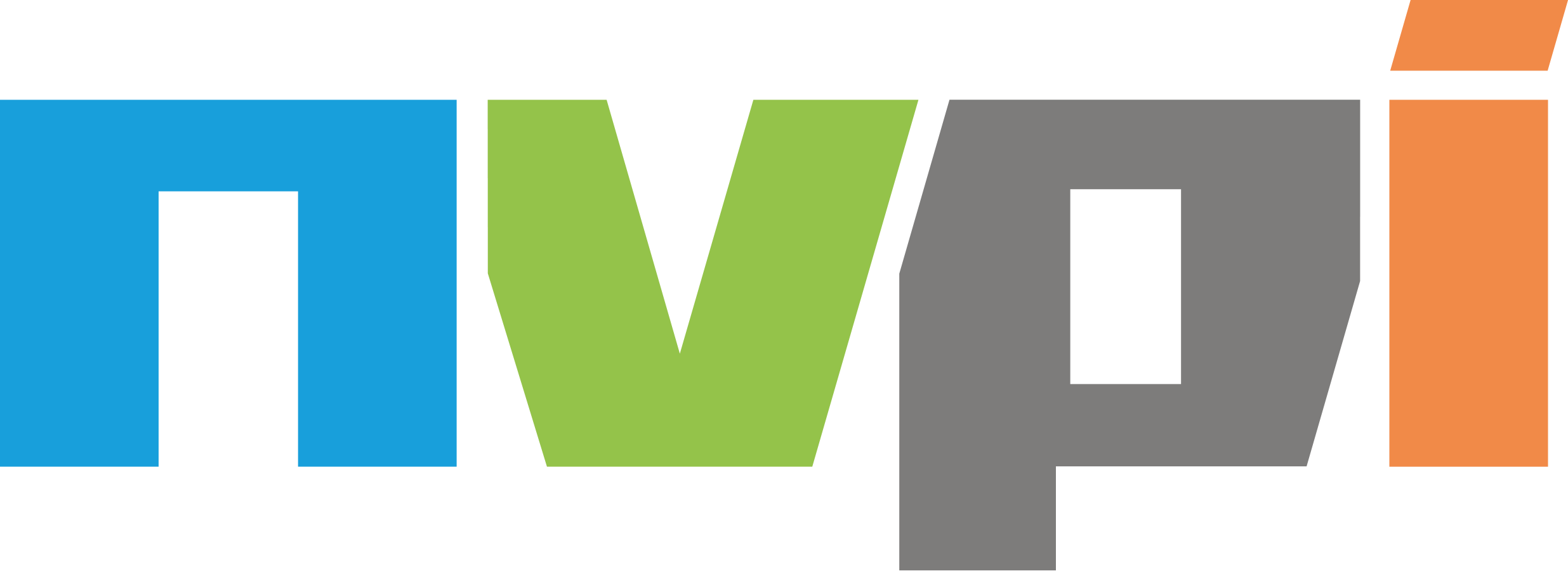 Auteursrechtrichtlijn
Richtlijn digitale omroep
Evaluatie Auteurscontractenrecht
Overleg met Internet Service Providers
Wetsvoorstel Toezicht
Cultuurbeleid
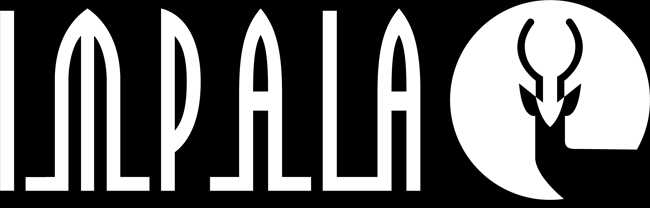 update
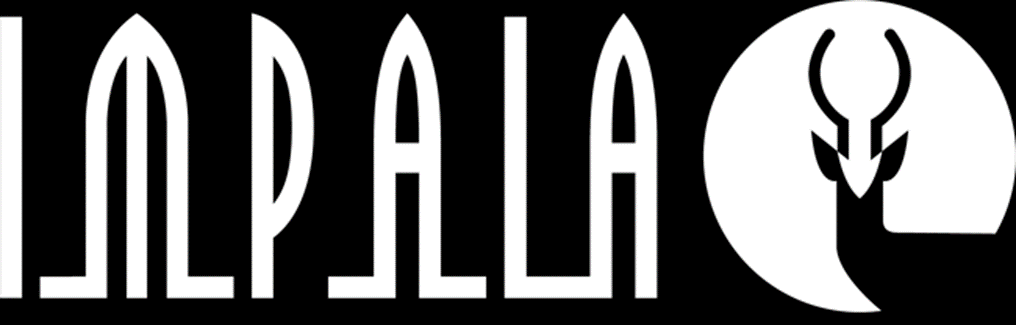 Copyright Directive is door alle partijen aangenomen! Artikel 13 heet nu Artikel 17 en zal zorgen voor grotere uitbetalingen aan de rechthebbenden. 
Value gap is over ander half jaar gesloten na rectificatie door het Nederlandse parlement.
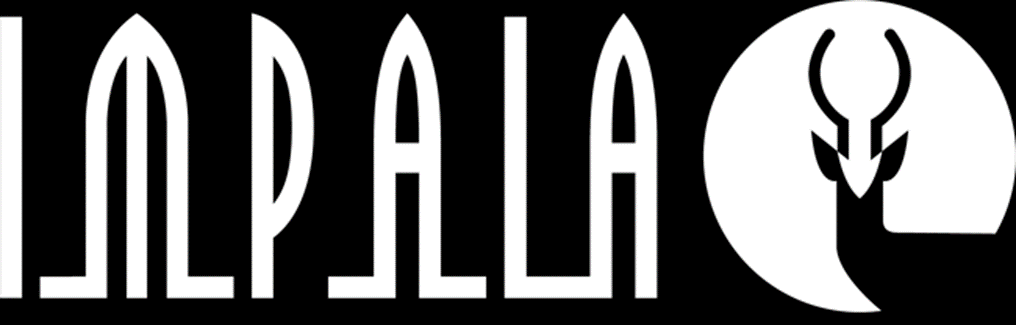 During the Board’s brainstorming sessions we discussed, The User Centric model. Value gap is over ander half jaar gesloten na rectificatie door het Nederlandse parlement.
More storytelling and developing our relationship with artists are also priorities we want to focus on this year.
Capacity building; subsidies die wij ook voor STOMP hebben binnengehaald 
Nieuw investeringsbudget
Uitdagingen met de tech companies
Same level playing field voor de indies 
Universal Music Group aandelen verkoop
Impala heeft een aanvraag ingediend voor de IMPALA European Music Business Campus
Music Moves Europe
Een digital committee om proactief alle nieuwe ontwikkelingen te kunnen volgen en daar op te acteren 
Als executive member of the Runda advisery board blijf ik betrokken bij de ontwikkeling van de Balkan landen
Volgende target land is Rusland
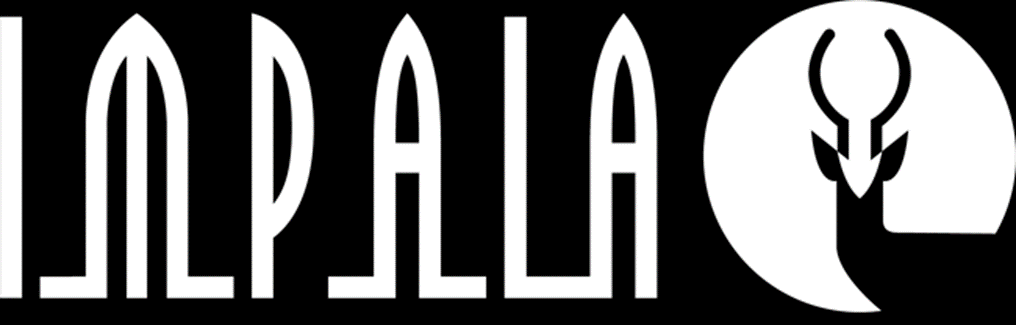 update
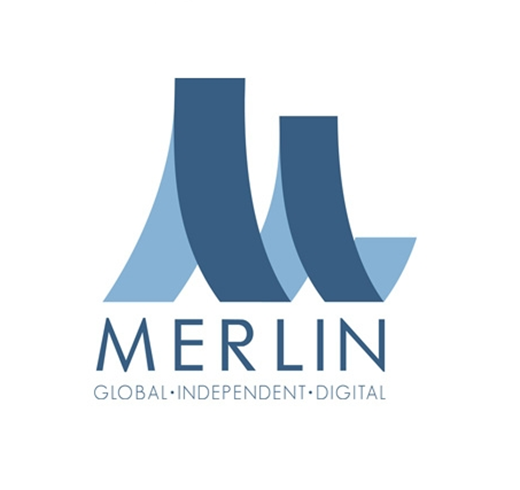 Even kort over Merlin:
 
Opgericht: vanuit IMPALA in 2008 als launching partner van Spotify
 
Aanleiding: Individuele labels konden geen vuist maken naar de grote streaming platforms als YouTube, Spotify, Deezer, enz. 
 
Doel: efficiëntere licencering voor de nieuwe generatie van streaming services en via collectieve deals voor independent labels
 
Vandaag is Charles Caldas aanwezig en ik praat straks met hem verder over Merlin
update
activiteiten
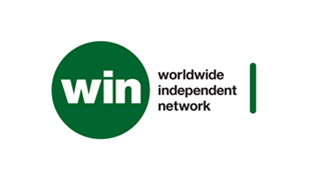 WINTEL report slaan we 1 jaar over
De meetings in New York en in Tokyo waren zeer productief
Labels in Japan zijn zeer geïnteresseerd in samenwerking en laat maar weten als je hier meer van wilt weten
Er is nu een speciale consultant benoemd voor het Network Development programme
Wij vinden het heel belangrijk om in de nieuwe landen snel een vertegenwoordiging te krijgen omdat anders anderen een voorsprong zullen hebben op de indies
Naast Brazilië en Chili zijn we nu ook bezig in LATAM om meer Trade Associations op te zetten
Target landen zijn Mexico, China en Zuid-Afrika
RDX data portal project
Streaming Manipulation, op steeds grotere schaal en we zijn bezig met een actie plan!
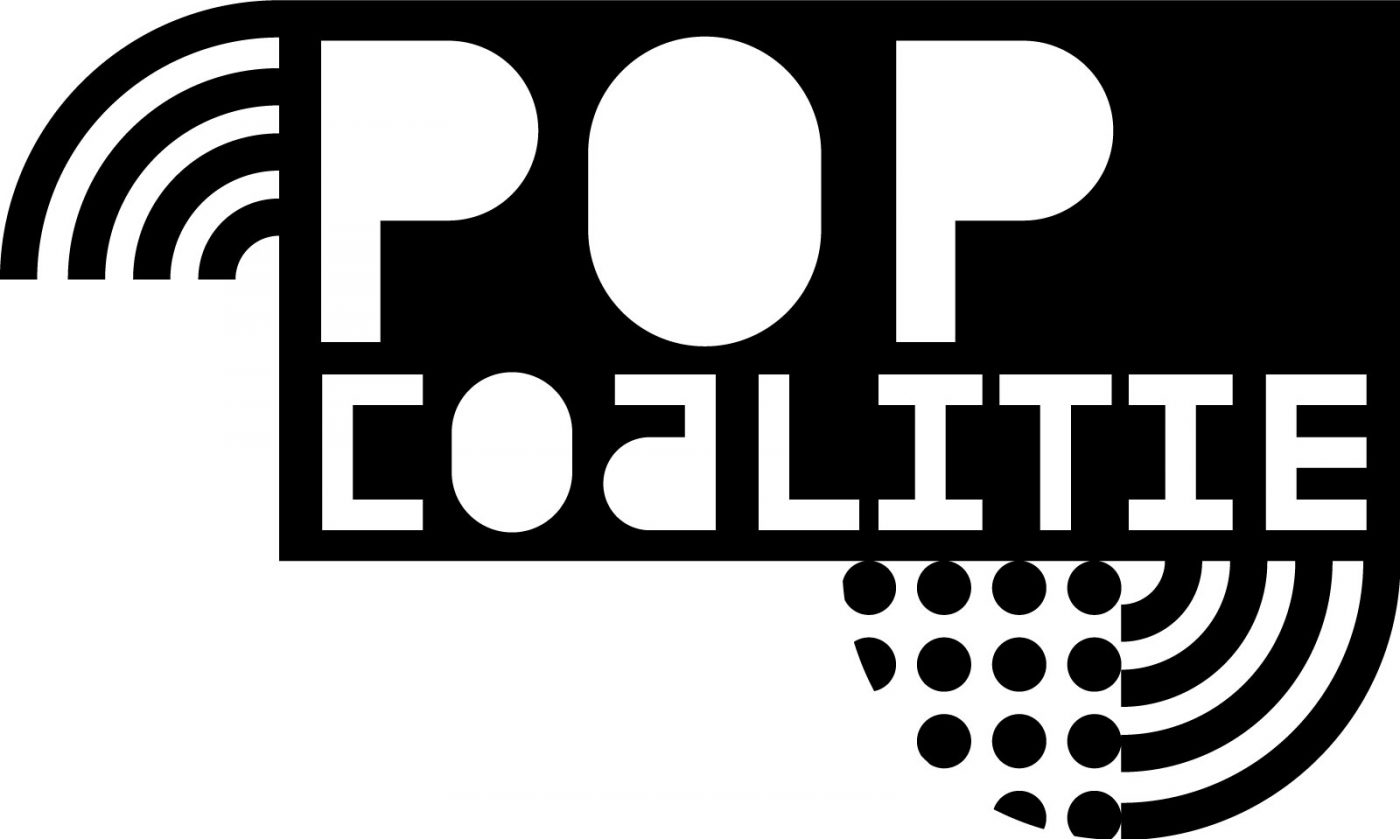 update
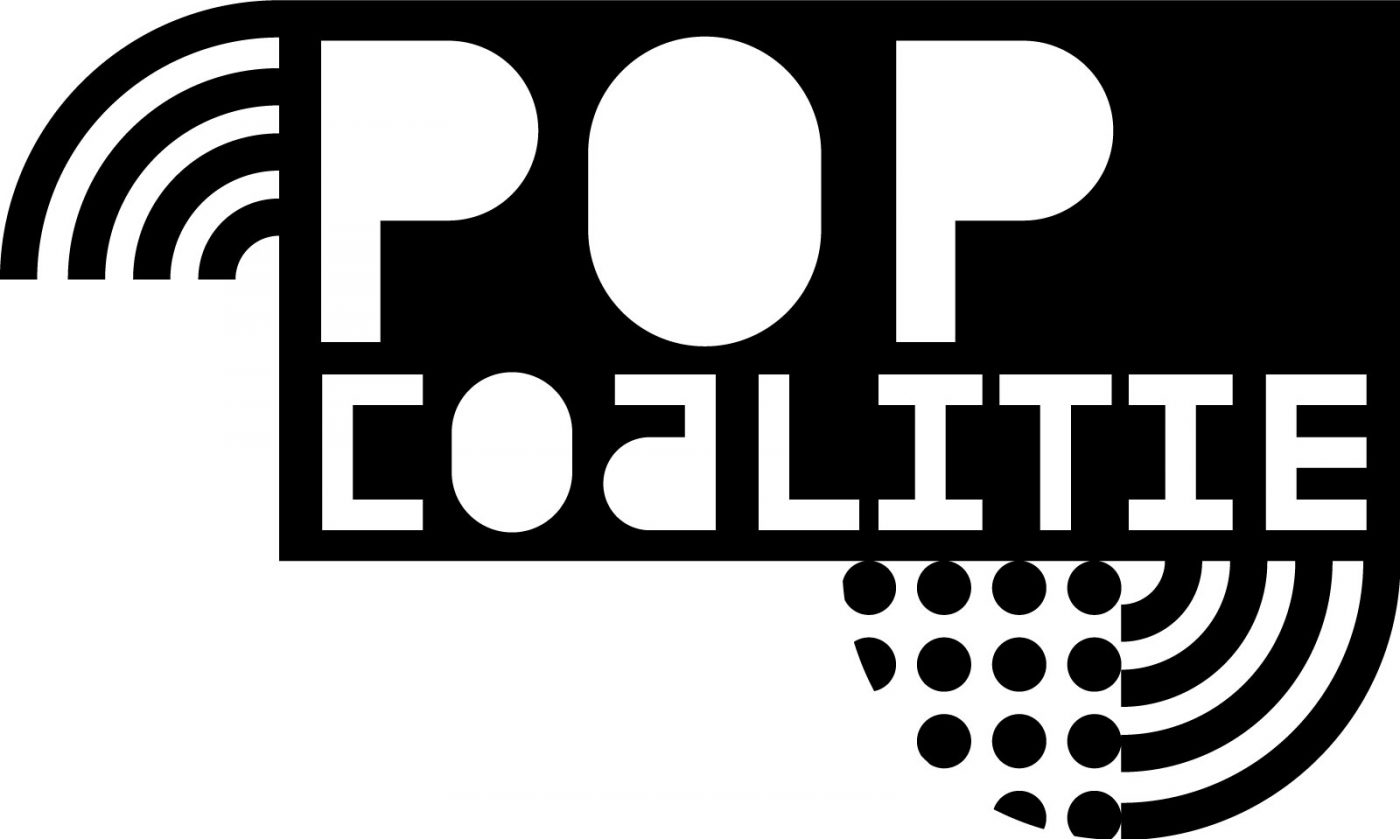 Popcoalitie
STOMP neemt deel aan de Popcoalitie
Nieuw bestuur, voorzitter Arjo Klingens
Dutch Music Export
Focus landen en focus op marketing- en promotieplan
Grotere participatie gevraagd aan jullie, de labels
programma
‘Werken Met Merken’Nishant Dogra (TBWA\NEBOKO), Vincent Hagen (MR_VINCENTHAGEN)
	<<< pauze >>>
‘Industriecijfers En Duiding’Rene van der Schinkel (GFK)
‘Digital Development at Merlin and the Indie Music Industry’Charles Caldas (Merlin) ontmoet Kees van Weijen (STOMP/IMPALA)
STOMP Independent Of The Year Award
	<<< pauze >>>
‘Wat heeft 2020 voor ons in petto?’Floris Janssen (8ball Music), Tom Peters (NRGY Music), Mattijs van Welzenis (Cloud 9 Music) 
‘Apple Music Product Update’Joost Neelemans (Apple Music)
‘STOMP Academy’Michel Peek (STOMP)
Borrel
STOMP Independent Award
Vandaag is het zover! De derde STOMP Independent Award gaat uitgereikt worden
Deze prijs is in het leven geroepen om meer erkenning te geven voor de mensen achter de schermen. De prijs is een erkenning voor een persoon of organisatie vanwege zijn/haar bijzondere werk of prestaties als of namens independent in de muziekindustrie.
Veel plezier!
Op de STOMP Ledendag XL 2019